Психолого – педагогический проект «Утро начинается с улыбки»                                                  Подготовила:                                                                          педагог - психолог МКДОУ                                                              № 165 г. Кирова                                                                           Мутных Ольга Сергеевна
Проблема:
Многие дети младшего дошкольного возраста испытывают трудности в адаптационный период, впервые поступая в ДОУ
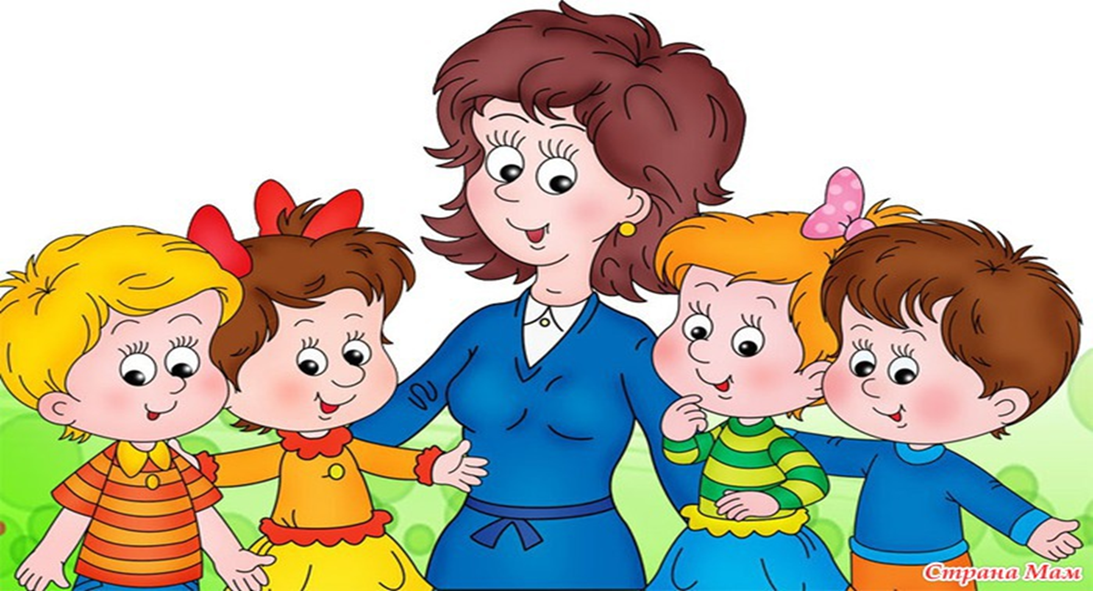 Актуальность
Адаптационный период – один из ответственных моментов в жизни ребенка. От того, как он пройдет, зависит формирование основных базисных новообразований детей дошкольного возраста. Это процесс вхождения ребенка в новую среду и привыкание к ее условиям.
Цель:
оказать психолого – педагогическую поддержку детям, поступающим в ДОУ
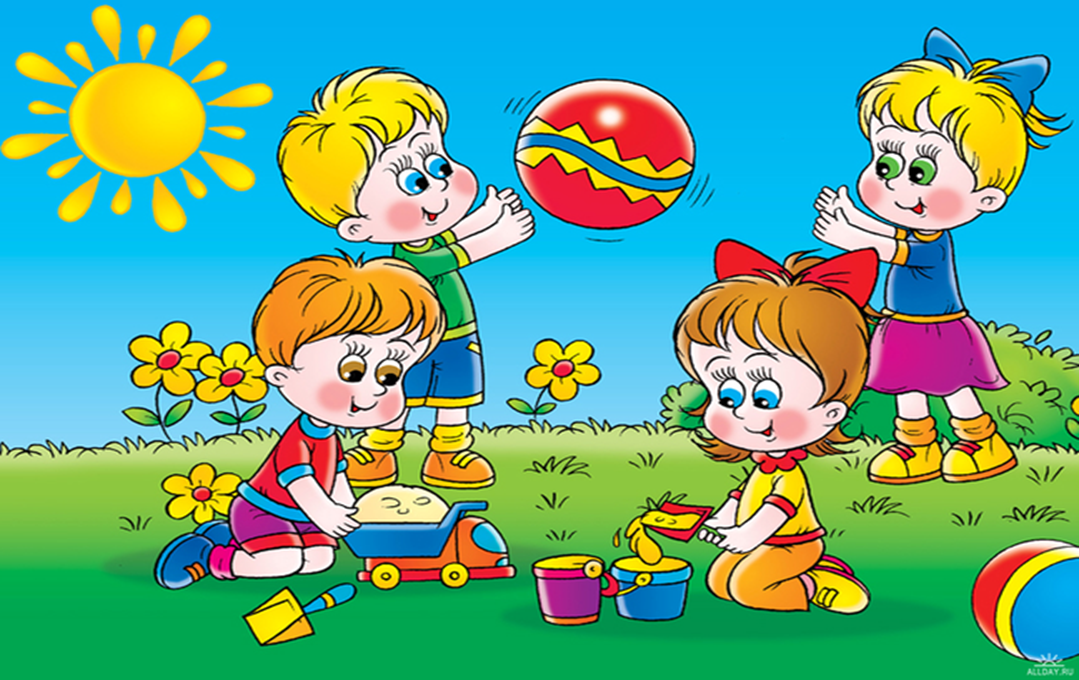 Задачи:
оказание помощи в преодолении стрессовых состояний у детей раннего возраста в период адаптации к детскому саду;
обучение воспитателей методам проведения групповых занятий в адаптационный период;
формирование активной позиции родителей по отношению к процессу адаптации детей.
Тип проекта:
Проект краткосрочный; 
Групповой;
Сроки реализации с августа по октябрь;
Реализуется на воспитанниках младших групп детского сада.
План проекта:
Работа с родителями
Задачи работы с родителями:
Формирование положительного настроя на поступление в детский сад;
Снижение эмоционального напряжения и тревоги;
Просвещение родителей по вопросам подготовки ребенка к посещению ДОУ.
Формы работы с родителями:
Групповое и индивидуальное консультирование родителей;
 Родительские собрания;
 Выпуск памяток, информационных листов об особенностях данного возраста, рекомендуемых развивающих игр;
Анкетирование родителей, подбор литературы;
Работа с педагогами
Задачи работы с педагогами:
Актуализировать знания педагогов о возрастных особенностях детей.
Развивать профессиональные компетенции, профессионально – личностные качества, способствующие построению эмоционально доверительных отношений с воспитанниками и родителями.
Формы работы с педагогами:
Консультирование в период адаптации детей к детскому саду;
Методические пособия, памятки, информационные листовки, презентации;
Наблюдение за взаимодействием педагогов с вновь поступающими детьми;
Рекомендации по учёту индивидуальных особенностей детей.
Развивающая среда для детей младшего дошкольного возраста:
уголок для сюжетно – ролевых игр;
 уголок ряженья (для театрализованных игр);
 книжный уголок;
 уголок для настольно – печатных игр;
 выставка художественно – творческой деятельности (детского рисунка, детского творчества, изделий народных мастеров и т. д.);
Развивающая среда для детей младшего дошкольного возраста
уголок природы (наблюдений за природой);
 спортивный уголок;
 уголки для разнообразных видов   самостоятельной деятельности детей — конструктивной, изобразительной, музыкальной и др.;
 игровой центр с крупными мягкими конструкциями (блоки, домики, тоннели и пр.) для легкого изменения игрового пространства.
Ожидаемый результат:
Благоприятный адаптационный период детей 3 – 4 лет;
Снижение заболеваемости у детей в период адаптации к детскому саду;
Повышение психолого – педагогической компетенции родителей в вопросах воспитания, обучения и развития детей раннего возраста в период адаптации;
Становление партнёрских, доверительных отношений между ДОУ и семьями воспитанников;
Создание открытой системы взаимодействия участников образовательного процесса в ДОУ.
Список литературы:
Заводчикова О.Г. «Адаптация ребенка в детском саду». Москва «Просвещение», 2007.
Белкина Л.В. Адаптация детей раннего возраста в условиях ДОУ. Практическое пособие. – Воронеж: Учитель, 2004.
Иванова Н.В. «Социальная адаптация малышей в ДОУ». Москва, 2011.
Антонова Е.В., Дедкова В., Хачатурова Е. Социализация и адаптация детей раннего возраста / Ребенок в детском саду. – 2003. –N5. – с.49 – 53; N6 – с.46 –51. 
Грановская Р.М. Адаптация детей раннего возраста к условиям ДОУ: Учебное пособие. – М.: Учитель, 2004. 
Диагностика в детском саду. Под редакцией Ничипорюк Е.А. Посевиной Г.Д. – Ростов – на – Дону: Феникс, 2004.
Доронова Т.Н. Из детства – в отрочество: Программа для родителей и воспитателей по формированию здоровья и развитию детей от 1 года до 4 лет. Под ред. Т.Н. Дороновой. – М., 2005. 
Зубова Г., Арнаутова Е. Психолого – педагогическая помощь родителям в подготовке малыша к посещению детского сада / Дошкольное воспитание. – 2004. – N7. – с.66 – 77. 
Костина В. Новые подходы к адаптации детей раннего возраста / Дошкольное воспитание. – 2006. – N1 – c.34 – 37. 
Пыжьянова Л. Как помочь ребенку в период адаптации / Дошкольное воспитание. – 2003. – N2. 
Роньжина А.С. Занятия психолога с детьми 2 – 4 лет в период адаптации к дошкольному учреждению – М.: Книголюб, 2005. 
Семенака С.И. Социально-психологическая адаптация ребенка в обществе – М., АРКТИ,2006.
Картинки и фотографии с сайтов: www.ds7ishim.ru, www.stranamam.ru, www.sdxz.ru